漢字の広場　４
2年
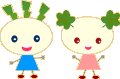 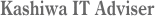 既製品
き せい ひん
補填
ほ　　てん
徐行
じょ　こう
排斥
はい　せき
排水
はい　すい
凍結
とう　けつ
開墾
かい　こん
懇親会
こんしんかい
需要
じゅ　よう
儒教
じゅ きょう
妨害
ぼう　がい
脂肪
し　　ぼう
紡績
ぼう　せき
寮
りょう
同僚
どう りょう
明瞭
めい りょう
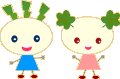 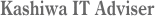